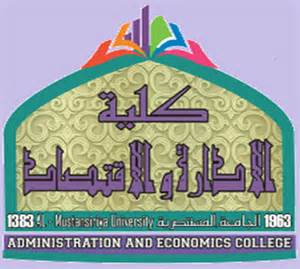 دورة حياة المنتوج
مراحل دورة حياة المنتوج
أ - التقدم
      ب - النمو
      ج - النضج
      د -  تراجع المبيعات
2 – ازياء ، موضة ، ودورة حياة الموضة العابرة
استراتيجيات التسويق : مرحلة التقدم وميزة الريادة
استراتيجيات التسويق في مرحلة النمو
استراتيجيات التسويق في مرحلة النضوج
    أ – استراتيجية تعديل السوق 
    ب- استراتيجية تعديل المنتوج
   ج – استراتيجية تعديل المزيج التسويقي

استراتيجيات التسويق في مرحلة الانحدار
جدول صفات مراحل دورة حياة المنتوج
استراتيجية تعديل
جدول استراتيجيات  المزيج التسويقي خلال دورة حياة  المنتوج
التسويق في فترة الركود الاقتصادي